OUTDOOR
Porto Alegre/RS
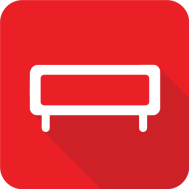 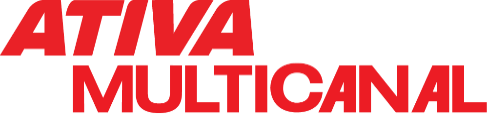 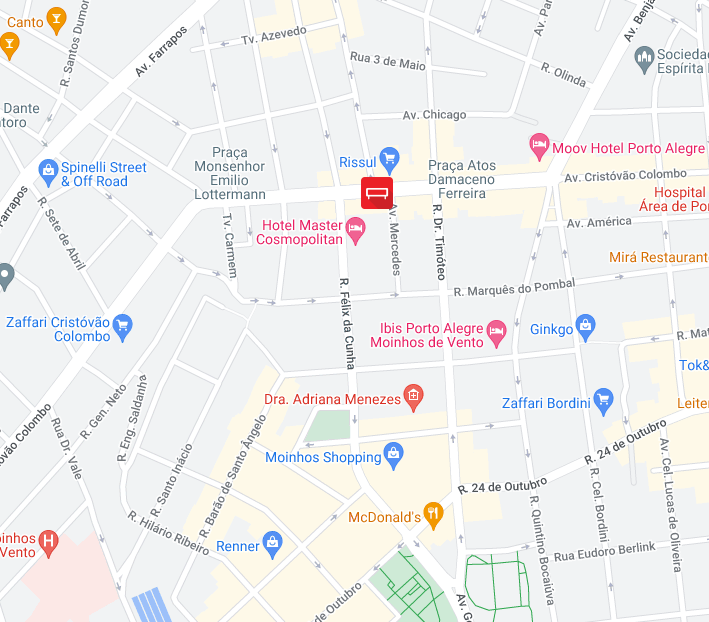 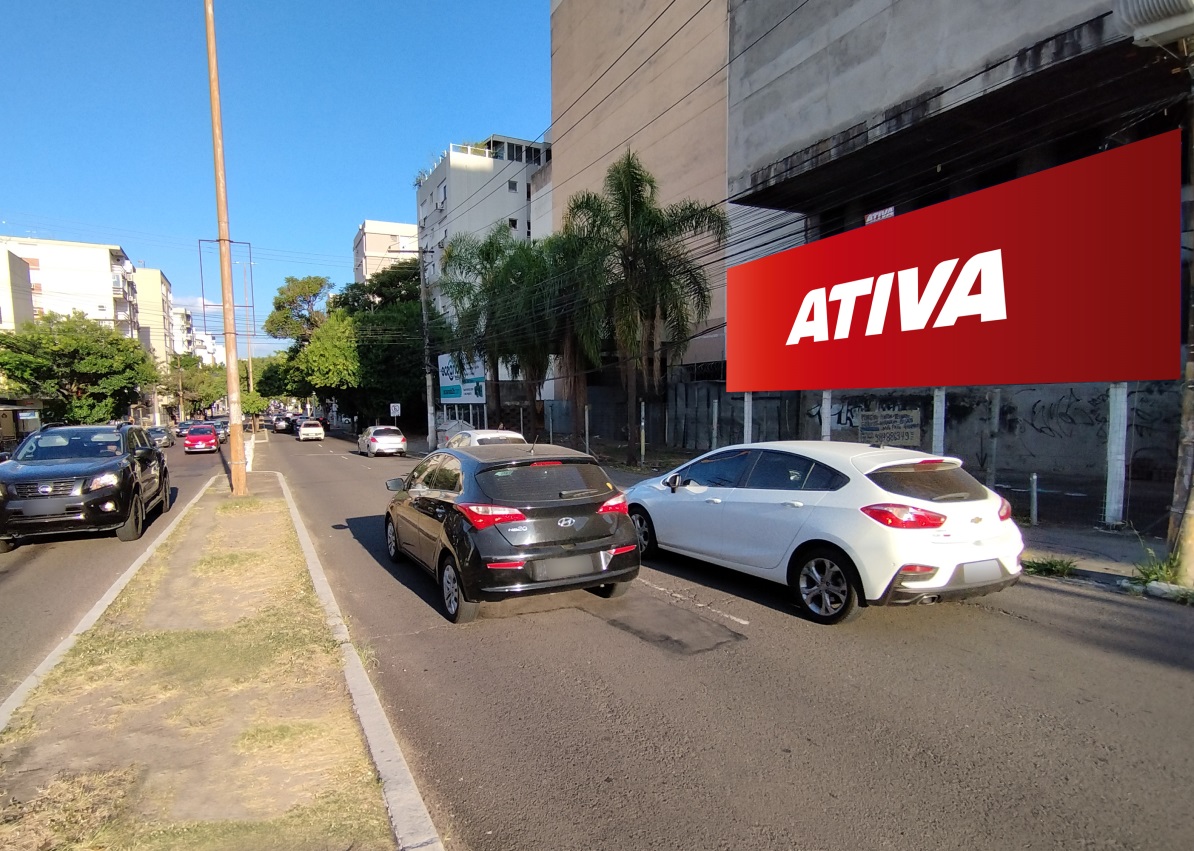 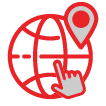 Av. Cristóvão Colombo, 1879
Esq. Rua Félix da Cunha
Face: Av. Cristóvão Colombo
Bairro: Floresta
Formato: 9,00 x 3,00
REFERÊNCIAS
 Rota para Shopping Moinhos e Shopping Total
 Região com concentração de restaurantes
 Hotel Master Cosmopolitan
 Supermercado Zaffari Cristóvão
 Rota para Parque Moinhos de Vento (Parcão)
Código do ponto
018928
POTENCIAL DE IMPACTOS MENSAIS: 294.566*
*BeBot/23